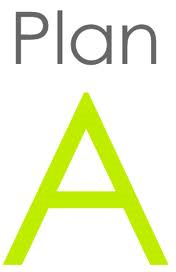 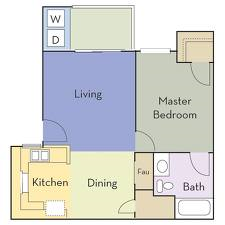 Plan A
Jesus is the heart of Plan A
1
Plan A
When we are faced with a decision or are trying to solve a problem – we develop a plan.
We call this – Plan A.
Plan A = The best of all the possible solutions considered.
2
Understand the Bible = Jesus is Plan A
The Old Testament pointed to Jesus
John 5:39-40 39 You search the Scriptures, for in them you think you have eternal life; and these are they which testify of Me. 40 But you are not willing to come to Me that you may have life.
Luke 24:44-45 44 Then He said to them, "These are the words which I spoke to you while I was still with you, that all things must be fulfilled which were written in the Law of Moses and the Prophets and the Psalms concerning Me." 45 And He opened their understanding, that they might comprehend the Scriptures.
3
Understand the Bible = Jesus is Plan A
Jesus shows us the Father 
John 14:8-9 8 Philip said to Him, "Lord, show us the Father, and it is sufficient for us." 9 Jesus said to him, "Have I been with you so long, and yet you have not known Me, Philip? He who has seen Me has seen the Father; so how can you say, 'Show us the Father'?
4
Understand the Bible = Jesus is Plan A
The New Testament is the revelation of the mind of God
1 Corinthians 2:10-12 10 But God has revealed them to us through His Spirit. For the Spirit searches all things, yes, the deep things of God. 11 For what man knows the things of a man except the spirit of the man which is in him? Even so no one knows the things of God except the Spirit of God. 12 Now we have received, not the spirit of the world, but the Spirit who is from God, that we might know the things that have been freely given to us by God.
5
Understand the Bible = Jesus is Plan A
The New Testament reveals the mind of God
1 Corinthians 2:16 For "who has known the mind of the Lord that he may instruct Him?" But we have the mind of Christ.
6
Christian Life = Jesus is Plan A
Jesus is the standard for what God wants us to be
For whom He foreknew, He also predestined to be conformed to the image of His Son, that He might be the firstborn among many brethren. Romans 8:29
7
Christian Life = Jesus is Plan A
We must replace our self-will
I have been crucified with Christ; it is no longer I who live, but Christ lives in me; and the life which I now live in the flesh I live by faith in the Son of God, who loved me and gave Himself for me. Galatians 2:20
8
Christian Life = Jesus is Plan A
We are complete in Jesus
11 And He Himself gave some to be apostles, some prophets, some evangelists, and some pastors and teachers, 12 for the equipping of the saints for the work of ministry, for the edifying of the body of Christ, 13 till we all come to the unity of the faith and of the knowledge of the Son of God, to a perfect man, to the measure of the stature of the fullness of Christ; Ephesians 4:11-13
9
Salvation = Jesus is Plan A
Jesus is the reason there is salvation
23 for all have sinned and fall short of the glory of God, 24 being justified freely by His grace through the redemption that is in Christ Jesus, 25 whom God set forth as a propitiation by His blood, through faith, to demonstrate His righteousness, because in His forbearance God had passed over the sins that were previously committed, 26 to demonstrate at the present time His righteousness, that He might be just and the justifier of the one who has faith in Jesus. Romans 3:23-26
10
Salvation = Jesus is Plan A
Jesus is the heart of Plan A for our salvation
5 Thomas said to Him, "Lord, we do not know where You are going, and how can we know the way?" 6 Jesus said to him, "I am the way, the truth, and the life. No one comes to the Father except through Me.John 14:5-6
11
Salvation = Jesus is Plan A
Jesus is the heart of Plan A for our salvation
66 From that time many of His disciples went back and walked with Him no more. 67 Then Jesus said to the twelve, "Do you also want to go away?" 68 But Simon Peter answered Him, "Lord, to whom shall we go? You have the words of eternal life. 69 Also we have come to believe and know that You are the Christ, the Son of the living God.“ John 6:65-69
12
Salvation = Jesus is Plan A
Jesus is the heart of Plan A for our salvation
Therefore I endure all things for the sake of the elect, that they also may obtain the salvation which is in Christ Jesus with eternal glory. 2 Timothy 2:10
13
JESUS IS PLAN A
Jesus is the center, core, heart of the entire Bible
Jesus is the focus of our Christian life
Jesus is the heart of our salvation
14
JESUS IS PLAN A
ONE QUESTION REMAINS
IS JESUS THE HEART, THE CENTER, THE CORE OF YOUR SALVATION AND THE FOCUS OF YOUR LIFE?
15